Opplæring hjelpere  “Rolleforståelse og partssamarbeid”
Erfaringsdeling og gjennomgang av modul 3 og 4
HØRA
Ønsket Resultat
Agenda
Hensikt
09:00-11:00
.
Gi deg som hjelper en detaljert gjennomgang av programmet, gruppeoppgavene og verktøy. 


Lufte spørsmål du har om 
rollen din, gruppeoppgaveneog verktøyene for fasilitator
Du skal være kjent med innholdet i kurset og trygg på din rolle som hjelper. 

Oversikt over deltakere og hvilke hjelpere som følger hvilke virksomheter
Detaljene følger på neste side
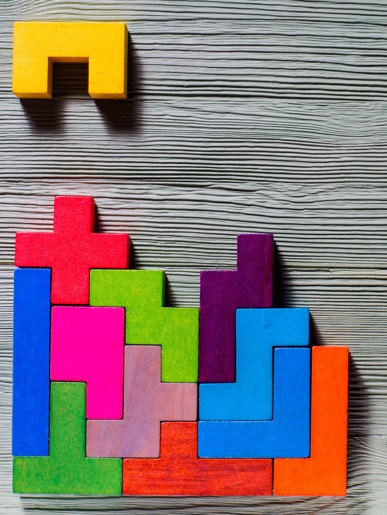 Agenda
0900 – 0910 Velkommen
0910 – 0920  Erfaringer så langt
0920 - 0925 Introduksjon til modul 3
0925 - 0935 Gruppeoppgave 1 
0935 - 0940 Spørsmål gruppeoppgave 1
0940 - 0950 Gruppeoppgave 2
0950-  0955  Spørsmål gruppeoppgave 2
Pause i 5 min

1000 - 1010 Gjennomgang av gruppeoppgave 3 
1010 - 1030  Øve på gruppeoppgave 3  
1030 - 1040  Spørsmål gruppeoppgave 3 
1040 - 1100 Presentasjon modul 4 og avslutning
Hjelpernes rolle i modul 3 og 4Partssamarbeid og rolleforståelse
Som hjelper skal du
Gjøre partene gode i å samarbeide
Stimulere til samtale og refleksjon
Bidra til at deltakerne i størst mulig grad oppdager muligheter og problemstillinger hver for seg og sammen
Hjelpe deltakerne å finne veien selv
Være en rollemodell som fasilitator
Fasilitere 
Ja og! 
Hva mer? 
Hvordan?
Hvordan / på hvilken måte?
Erfaringer siden sist
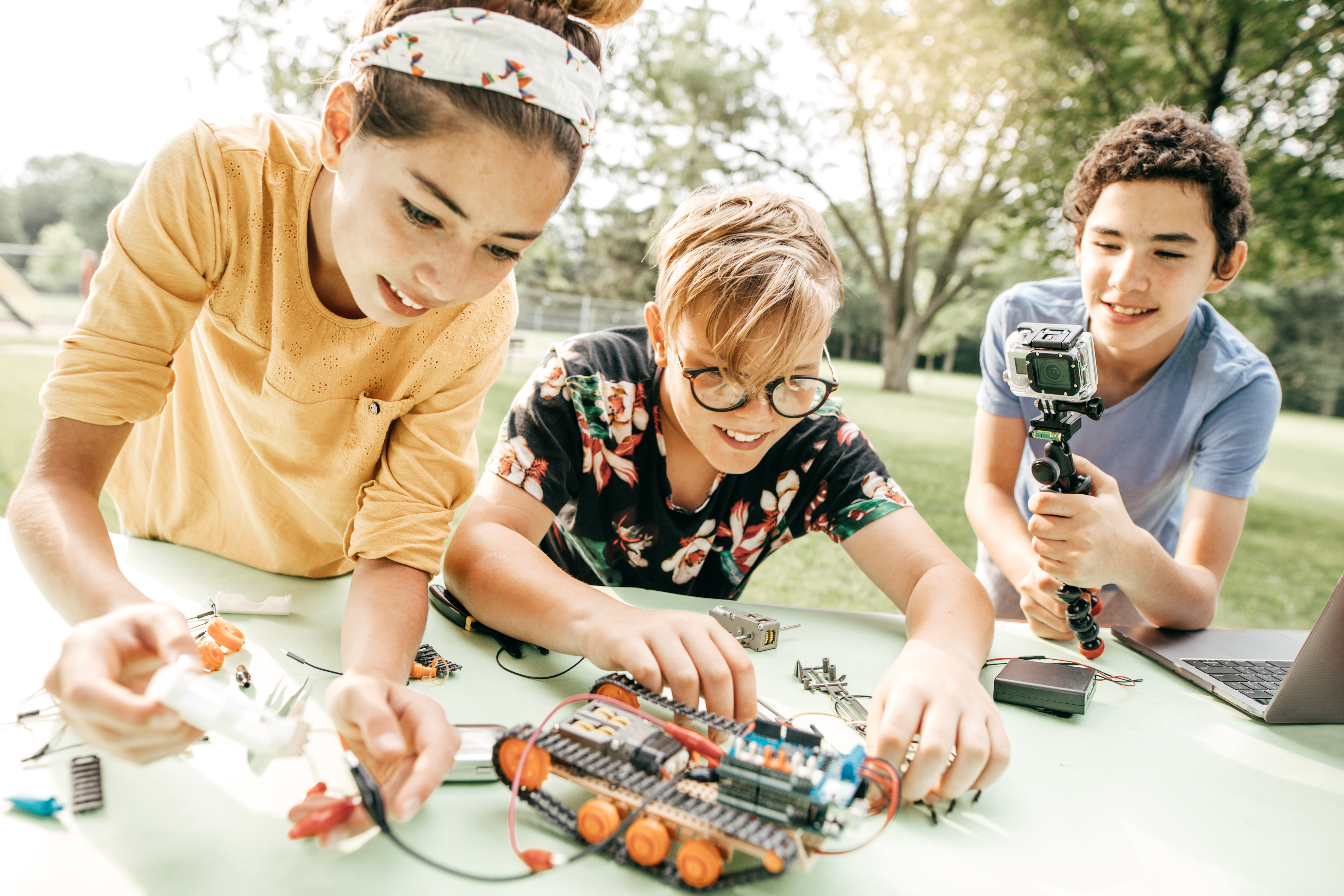 Hvordan har det vært å være hjelper?


Hva har fungert bra? 
Hva kunne fungert bedre? 
Er det noe som ikke har fungert?
[Speaker Notes: Hvor mange skal vi s
Hvordan har det vært å være hjelper?

Hva har fungert bra? 
Hva kunne fungert bedre? 
Er det noe som ikke har fungert? 

Kontekst: 
Hvordan partene på arbeidsplassen har jobbet med: 
Forberedelse av personalmøtet 
Gjennomføringen av personalmøtet. Har det vært mulig å gjennomføre personalmøter? 
Gjennomføring av modul 2
Hvilken problemstilling jobber arbeidsplassen med?
Gruppens dynamikk og fremdrift?
Er det en utvikling mellom partene mtp trepartssamarbeid?
pørre? Vi har 50 minutter. Sist tok vi alle 11.]
Plan for modul 3
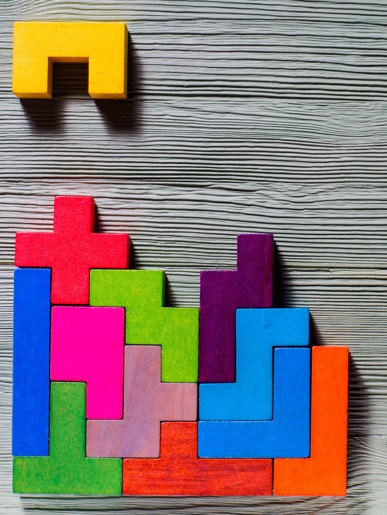 Agenda
Kl 0900 - 1000
Velkommen og informasjon om dagen v/Marit  
Erfaringer og hva har skjedd siden sist v/ Marit 
Introduksjon av gruppeoppgave v/ Carl Jørgen
Gruppeoppgave 1, alle 
10:05 – 10:15 Pause
Kl 1015 -  1130
Gjennomgang av gruppeoppegave 1, v/ Carl Jørgen
Positiv «puffing» v/ Lisbeth 
Introduksjon til gruppeoppgave 2 v/ Lisbeth
Gruppeoppgave 2, alle 
11:35  – 12:20 Lunsj
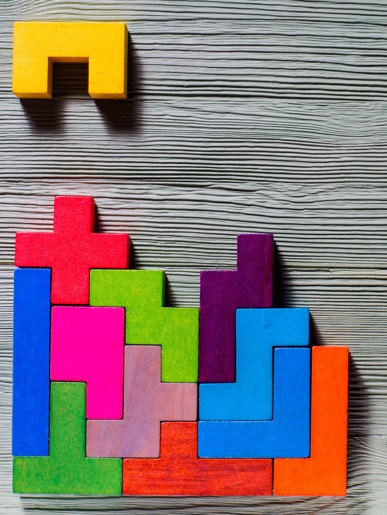 Agenda
Kl 1220 – 1315
Gjennomgang av gruppeoppgave 2 v/ Carl Jørgen 
Ingen endring uten adferdsendring v /Carl Jørgen 
Den sømløse dialogen v/ Hans Jacob Busch
13:15 – 13:25 Pause
Kl 1325 - 1500
Introduksjon til gruppeoppgave 3 v/ Carl Jørgen
Gruppeoppgave 3
Gjennomgang av gruppeoppgave 3 v/ Carl Jørgen
Om modul 4 og avslutning
Gruppeoppgave 1
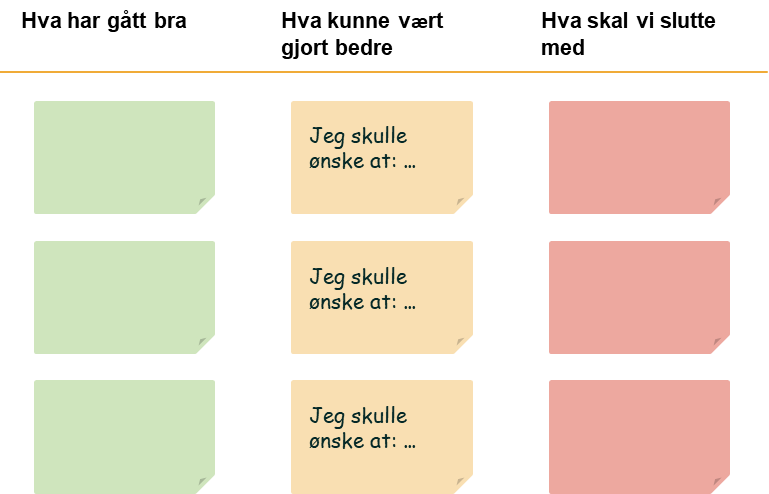 Oppgave: Evaluere aktivitet
10 min
10 min
10 min
Ønsket Resultat
Agenda
b) Felles
Del med gruppen hva dere har kommet frem til. Legg lappene under tilhørende kolonne. Hver og en leser opp sin lapp og forklarer innholdet.  Ta for dere en kolonne av gangen. 
Like lapper slås sammen til en.
c) Tiltaksliste Bruk vedlagte tiltaksliste 
Her skal dere velge noe dere ønsker å endre på; Noe dere skal begynne å gjøre, eller noe dere skal bli bedre på.. NB! Ikke alle lapper må ha et tiltak Beskriv tiltaket, velg en ansvarlig* til tiltaket, og sett en frist, for eks. neste evalueringsmøte. 
* Ved felles ansvar skriver dere «alle». Det viktigste er at dere opplever at endringen skjer / tiltaket gjennomføres.
a) Individuell:
Hver og en reflekterer over tre spørsmål på neste side og tar sine notater. Kun en tanke per post it-lapp.
Hensikt
Bli kjent med et verktøy for å evaluere aktiviteter som er utført, og finne konstruktive  løsninger på hindringer som oppstår underveis
Dere skal ha dokumentert momenter som er belyst, og ha forslag til tiltak som ønskes gjennomført. Bruk gjerne vedlagte maler for dette
TID: 30 min 1a) 20 min,1b) 10 min
Fasilitator: IA-rådgiver 
Referent: Velg en i gruppen som tar notater.
Spørsmål til oppg. 1A
Hva har gått bra
Hva kunne vært gjort bedre
Hva skal vi slutte med
Dere skal nå svare ut tre spørsmål:
Hva har gått bra (hva skal vi fortsette med)?
Hva kunne vært gjort bedre (hva må vi forbedre)? 
Hva gikk ikke bra  (hva skal vi slutte med)? 

Dere skal knytte hvert spørsmål til konkrete ting som for eksempel: 
Deres partssamarbeid
Gjennomføring av personalmøtet
En konkret oppgave
Gjennomføring av modul 2
Evnt noe annet..
Jeg skulle ønske at: ...
NOTATARK
Jeg skulle ønske at: ...
Jeg skulle ønske at: ...
Notatark til oppg. 1B
-hvis digitalt møte
Prioritere
Hva kunne vært gjort bedre
Hva skal vi slutte med
Hva har gått bra
Hvillke momenter som har kommet opp ønsker dere å gjøre noe med? Velg noen og lag en tilltaksliste av disse. 

Ting som har gått bra og som dere ønsker å fortsette med tar det vare på samler i en liste som kan ha mange navn som for eksempel: 

Kjøreregler 
Sånn gjør vi det hos oss
Eller noe annet som passer best hos dere
Notater fra hver deltager samles her. Gruppér de som er like. Eventuelt bli enige om å skrive en ny lapp som dekker begge/alle som er like.
Notater fra hver deltager samles her. Gruppér de som er like. Eventuelt bli enige om å skrive en ny lapp som dekker begge/alle som er like.
Notater fra hver deltager samles her. Gruppér de som er like. Eventuelt bli enige om å skrive en ny lapp som dekker begge/alle som er like.
NOTATARK
Notater til oppg 1C
NOTATARK
Refleksjoner og spørsmål til gruppeoppgave 1
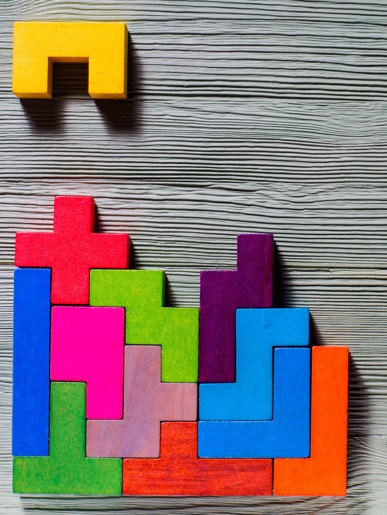 Agenda
0900 – 0910 Velkommen
0910 – 0920  Erfaringer så langt
0920 - 0925 Introduksjon til modul 3
0925 - 0935 Gruppeoppgave 1 
0935 - 0940 Spørsmål gruppeoppgave 1
0940 - 0950 Gruppeoppgave 2
0950-  0955  Spørsmål gruppeoppgave 2
Pause i 5 min

1000 - 1010 Gjennomgang av gruppeoppgave 3 
1010 - 1030  Øve på gruppeoppgave 3  
1030 - 1040  Spørsmål gruppeoppgave 3 
1040 - 1100 Presentasjon modul 4 og avslutning
Gruppeoppgave 2
Oppgave 2: Gjennomføring – Definere rett problem
Agenda
Ønsket Resultat
1. Årsakene. Problemet / problemene kan ha en eller flere årsaker. Det er viktig at dere graver videre med de årsakene som er innenfor deres domene. Det dere kan gjøre noe med.
3. Involverte parter Har dere involvert nok parter til å se hele bildet? Er det noen som er berørt av problemet som ikke er med i analysearbeidet?
Hensikt
Bli bedre på rotårsksanlyse  som verktøy for  skape forbedring
Et tydeligere rotårsakstre enn dere hadde da dere kom hit i dag. 
Rotårsaken skal benyttes som input i gruppeoppgave 3.
4. Mål 
Har dere definert problemets motstykke? Hva skulle dere ønske at det egentlig var?
2. Fakta og myter Er årsaker og «nye» problemer fakta eller hypoteser? Er det noe dere vet for sikkert? Dersom problemet eies av en annen part enn dere, kan den parten  bekrefte at dette er riktig?
TID: 40 minutter
Fasilitator: IA-rådgiver 
Referent: Velg en  i gruppen som tar notater, og presentere etterpå.
Oppgave: Skjema for utfylling av rotårsaksanalyse
Hovedproblem: Fyll inn her……
NOTATARK
EKSEMPEL 
Problem: En poliklinikk ønsker å øke andelen av 
pasienter som blir satt rett på time til ny kontroll mens 
de er på sykehuset. Problemet er at de får ikke dette til 
i praksis.

1. Hvorfor klarer vi ikke å sette pasientene rett på time 
til ny kontroll? 
Årsak 1: Noen pasienter ønsker ikke å bli satt rett på 
time av forskjellige grunner, 
Årsak 2: Personalet har ikke tid til å finne ledig time. 

2. Hvorfor har ikke personalet tid? 
Det kan være flere årsaker til dette, men vi har valgt å følge denne -
Årsak: Vi følger ikke rutinen som er laget for dette. 

3. Hvorfor følges ikke rutinen? 
Årsak: Vi stoler ikke på legens ukeplaner.

4. Hvorfor stoler ikke de ansatte på legens ukeplan? 
Årsak: Fordi vi opplever gang på gang at det er 
feilregistreringer i ukeplanene til legene. 

5. Hvorfor er det gang på gang feilregistrering i 
ukeplanene? 
Årsak: Fordi legene ikke har fått opplæring i hvordan de 
skal registrere riktig i det elektroniske journalsystemet. 

Rotårsaken er altså manglende opplæring i det 
elektroniske journalsystemet. Dersom vi ønsker å løse 
utfordringen med at pasienter ikke settes rett på time 
bør vi altså fokusere på systematisk opplæring i det 
elektroniske journalsystemet.
Problem
HVORFOR
HVORFOR
Årsak
Årsak
HVORFOR
HVORFOR
HVORFOR
HVORFOR
HVORFOR
HVORFOR
Det egentlige problemet
[Speaker Notes: Kilde til eksempel: https://pasientsikkerhetsprogrammet.no/forbedringskunnskap/forbedringsarbeid/her-kan-du-laste-ned-forbedringsguiden/_/attachment/inline/c4726dfa-407b-49c8-b141-6ee3ff384871:c32236efd604d926b9803254ff6ca25121108570/forbedringsguiden-juli-2018-lavoppl.pdf]
Notatark til gruppeoppgave 2 - Rotårsaksanalyse
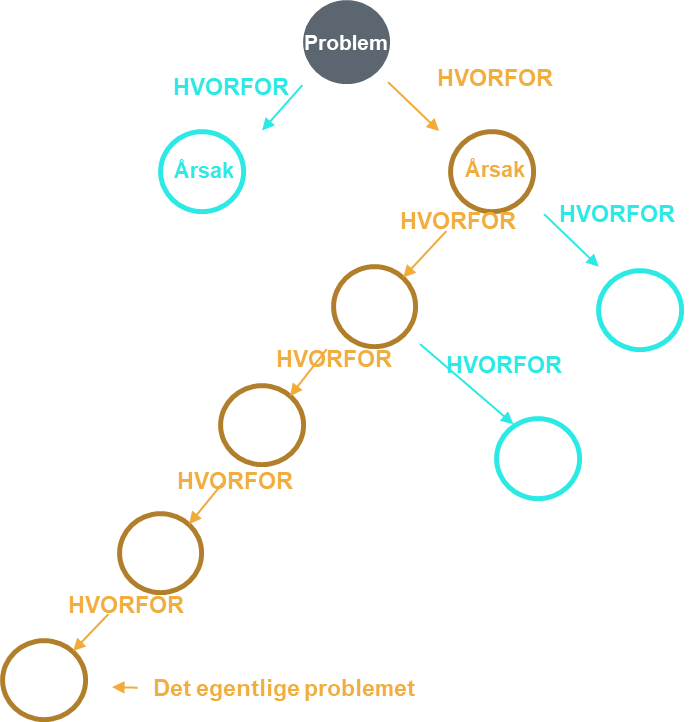 Turkis farge indikerer at det kan være fler årsaker til problemet, men dere må bestemme dere for å grave videre i ett av dem, den oransje.
Problem: Beskriv hva som er problemet 

Hvorfor er dette et problem? 
Årsak 1: Fordi ….. 
Årsak 2: Fordi …….
Årsak 3: Fordi……

Velg en årsak (hvis dere har bare en. Det er ok. Tre er kun nevnt som eksempel) 
Hvorfor <beskriv årsaken som er valgt med en hvorfor> er ….? 
Årsak 1: Fordi ….. 
Årsak 2: Fordi …….


Velg en årsak 
Hvorfor <beskriv årsaken som er valgt med en hvorfor> er ….? 
Årsak 1: Fordi ….. 

Velg en årsak 
Hvorfor <beskriv årsaken som er valgt med en hvorfor> er ….? 
Årsak 1: Fordi ….. 

Velg en årsak 
Hvorfor <beskriv årsaken som er valgt med en hvorfor> er ….? 
Årsak 1: Fordi ….. 


Rotårsaken er…..
Refleksjoner og spørsmål til gruppeoppgave 2
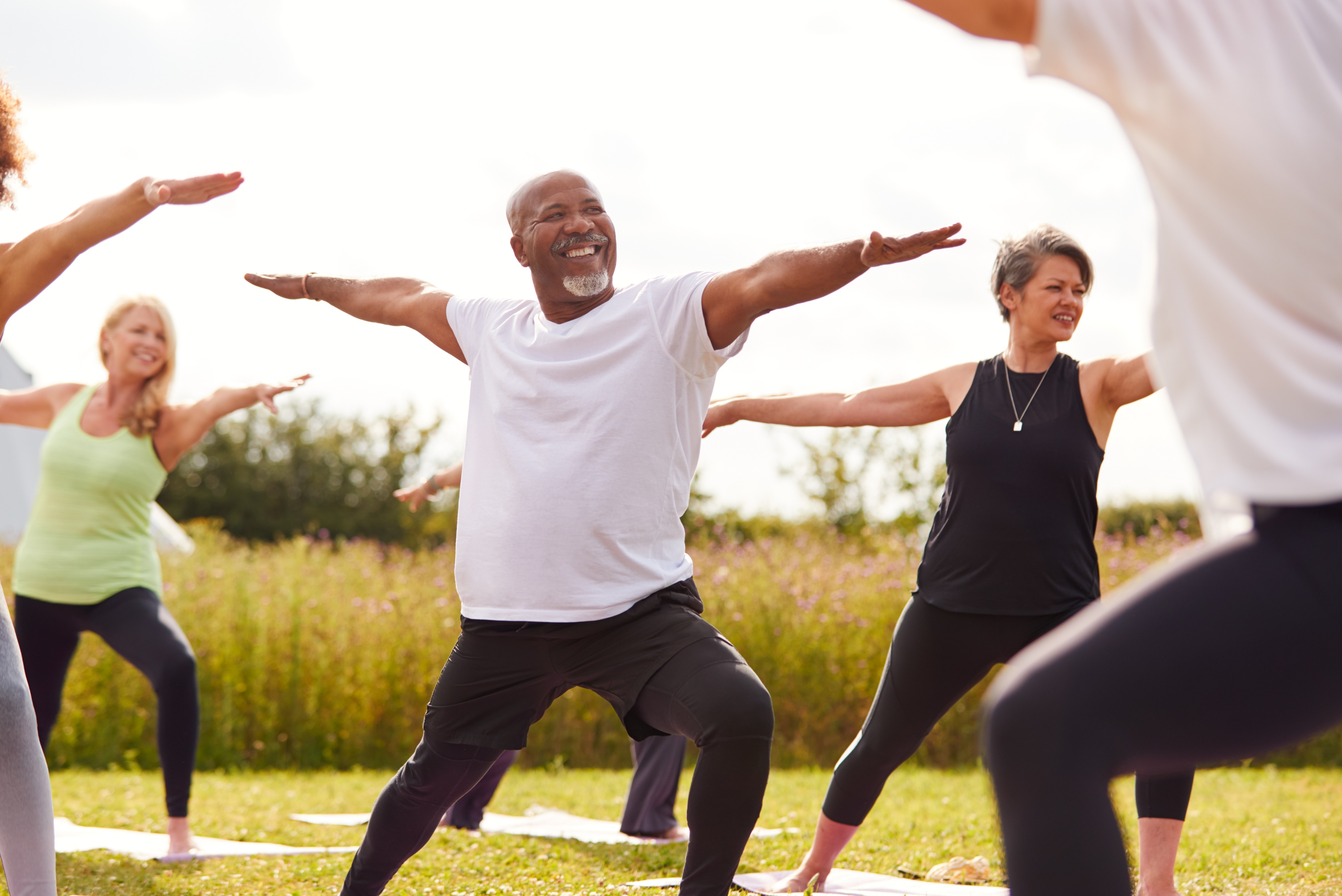 5 min
Benstrekk
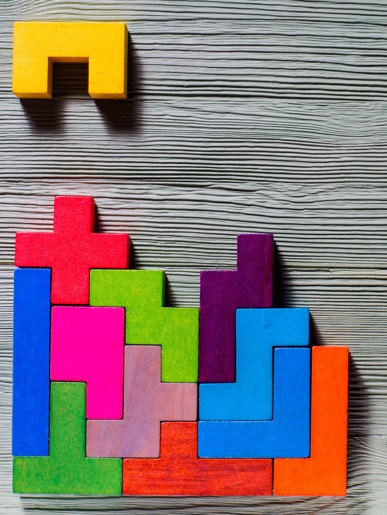 Agenda
0900 – 0910 Velkommen
0910 – 0920  Erfaringer så langt
0920 - 0925 Introduksjon til modul 3
0925 - 0935 Gruppeoppgave 1 
0935 - 0940 Spørsmål gruppeoppgave 1
0940 - 0950 Gruppeoppgave 2
0950-  0955  Spørsmål gruppeoppgave 2
Pause i 5 min

1000 - 1010 Gjennomgang av gruppeoppgave 3 
1010 - 1030  Øve på gruppeoppgave 3  
1030 - 1040  Spørsmål gruppeoppgave 3 
1040 - 1100 Presentasjon modul 4 og avslutning
Gruppeoppgave 3
Hva er målet?
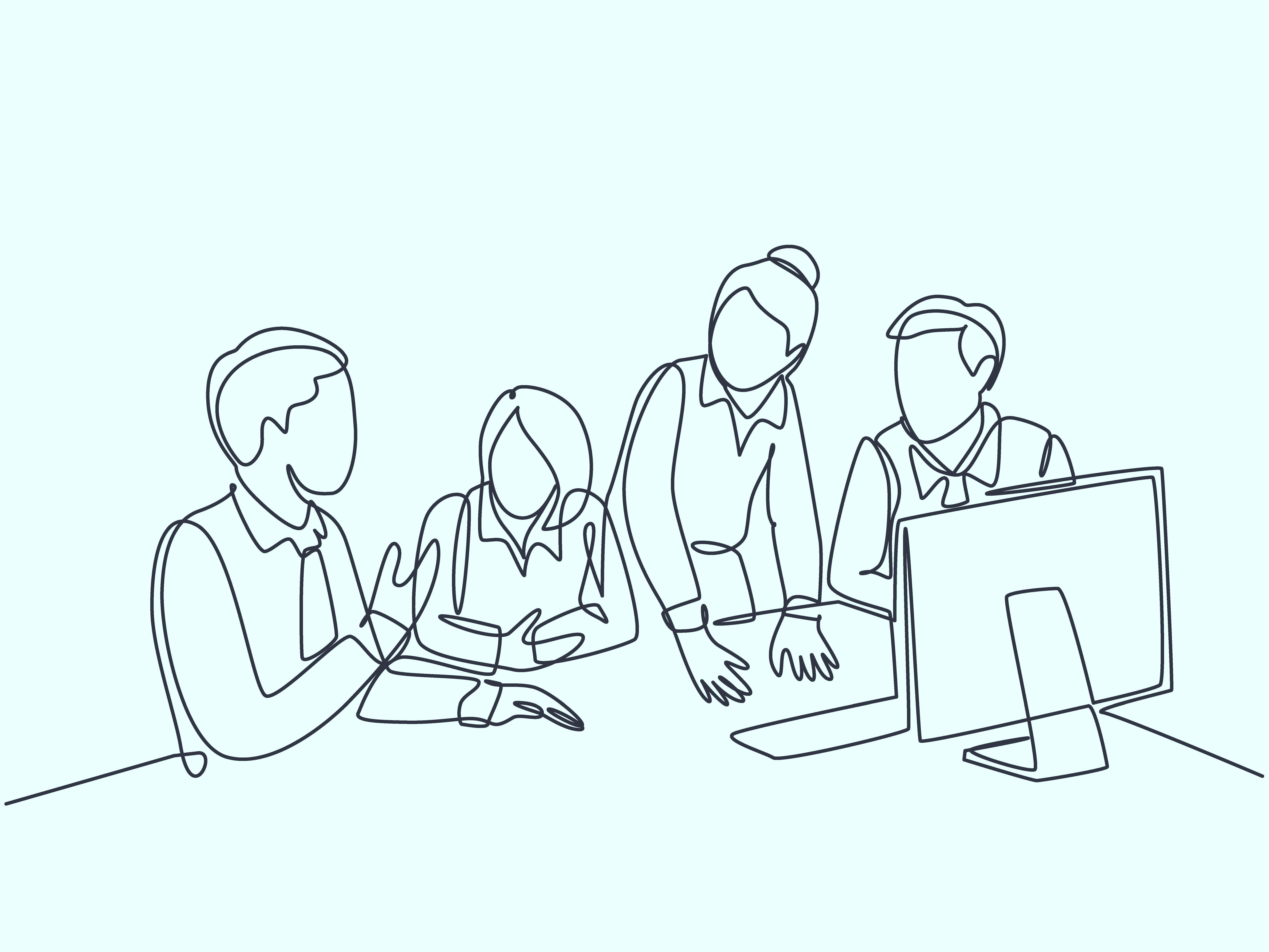 En målformulering er et klart formulert utsagn om noe vi vil oppnå. Hva er den fremtidige situasjonen dere ønsker å oppnå i partsamarbeidet? 
På de neste sidene følger en kort beskrivelse av spørsmål dere trenger å besvare. Reflekter sammen rundt hvert spørsmål og benytt oppgavearket for utfylling av deres eget mål.
Oppgave: Sette et mål og oppnå det!
40 min
Rotårsaksanalysen ga dere et svar på hvorfor dere har, eller opplever et konkret problem i hverdagen. I denne oppgaven skal dere løse problemet ved å sette et mål om hvordan dere vil ha det i framtiden. 
Fasilitator bistår gruppen med å definere mål og å gjennomføre de ulike stegene i målarbeidet.
Hensikt
Lære å  sette seg et mål for en ønsket framtidig tilstand  og en plan for gjennomføring
Ønsket Resultat
Agenda
Oppgave
Gruppen har definert et mål dere vil oppnå på arbeidsplasssen - og stegene som dere skal gjennomføre ved å bruke vedlagte maler for dette.
TID: 40 minutter
Fasilitator: IA-rådgiver 
Referent: Velg en i gruppen som tar notater, og presenterer etterpå.
Mer tid til å ivareta  brukernes behov!
Hva er målet?
Hvordan  vil dere at felles framtid på jobb skal se ut?   framtiden ut? Hva er selve målet dere ønsker å oppnå?  
Et mål som funker må være tydelig og spesifikt om hva, når eller hvor ofte noe skal gjøres.  

Eksempel  «Jeg skal gi minst tre positive tilbakemeldinger i uken»  eller «Jeg skal uoppfordret bistå en kollega minst én gang om dagen»
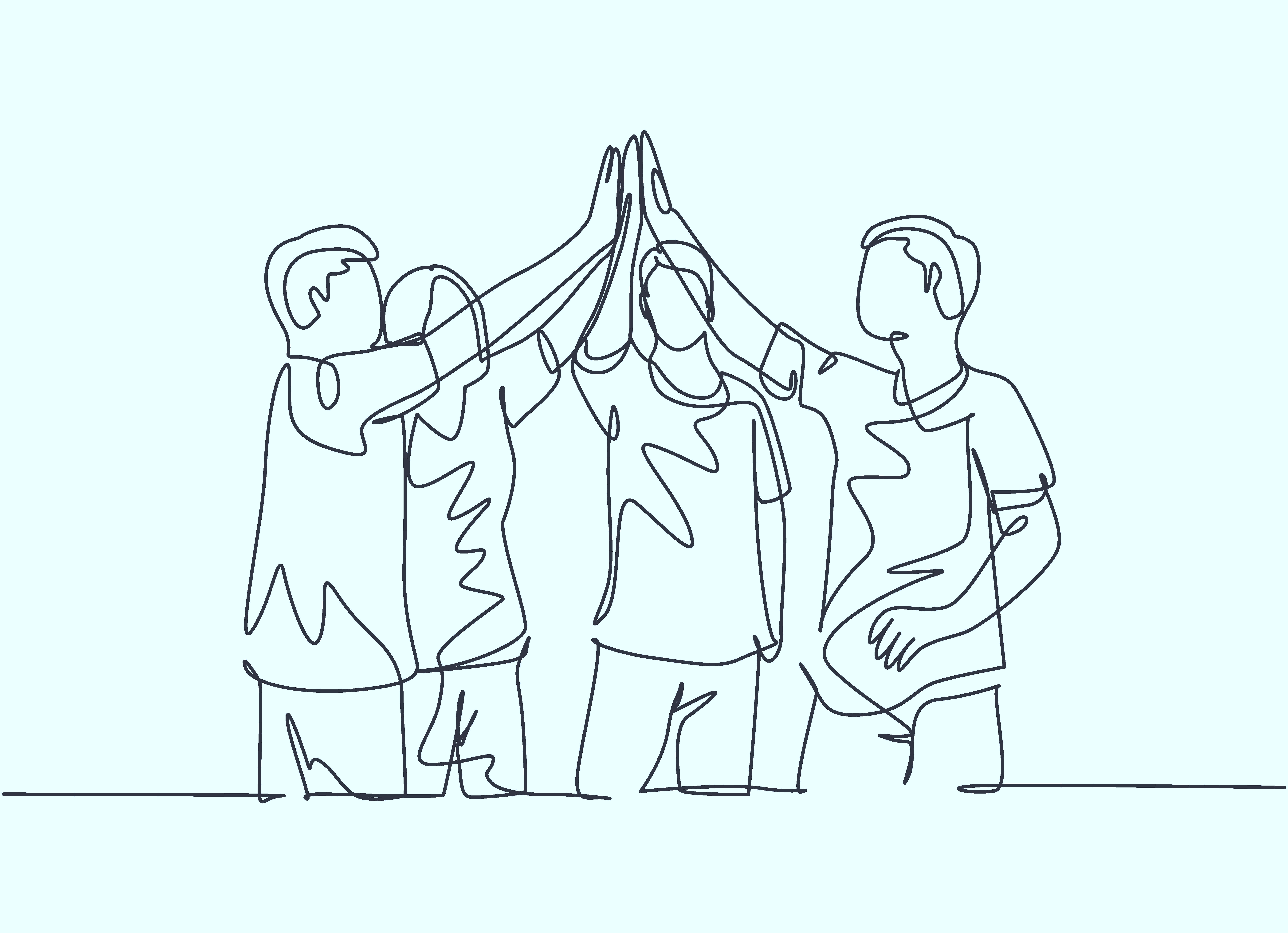 Oppgave: Beskriv målet
Målet vårt er.... ............................................................................................................................................................................................................................................................
1. Start med å sette  av  tre minutter hvor dere reflekterer hver for dere om målet. Skriv ned tanker, stikkord på gule lapper. 
Hver og én presenterer hva de kom frem til og  henger opp sine gule lapper på veggen/ tavlen. Gruppér lapper som omtaler det samme målet eller temaet. 
Den målformuleringen som har størst oppslutning er et naturlig valg. Ta dere tid til å reflekterte sammen  om målet.
3 måneder er bedre
Tidsramme
1 måned er for kort tid
Ja ! Og med evaluering etter 1. og 3. måned!
Forbedringsarbeid er en endringsreise. For at ny rutine skal innarbeides og bli en varig ordning trenger alle som er en del av den å gjenta samme atferd eller serie av handinger  over tid. 

Ved slutten av perioden skal dere kunne si at målet er blitt innarbeidet i hverdagen. Det er blitt en integrert del av hvordan dere gjør ting på arbeidsplassen deres
Hva med6 måneder?
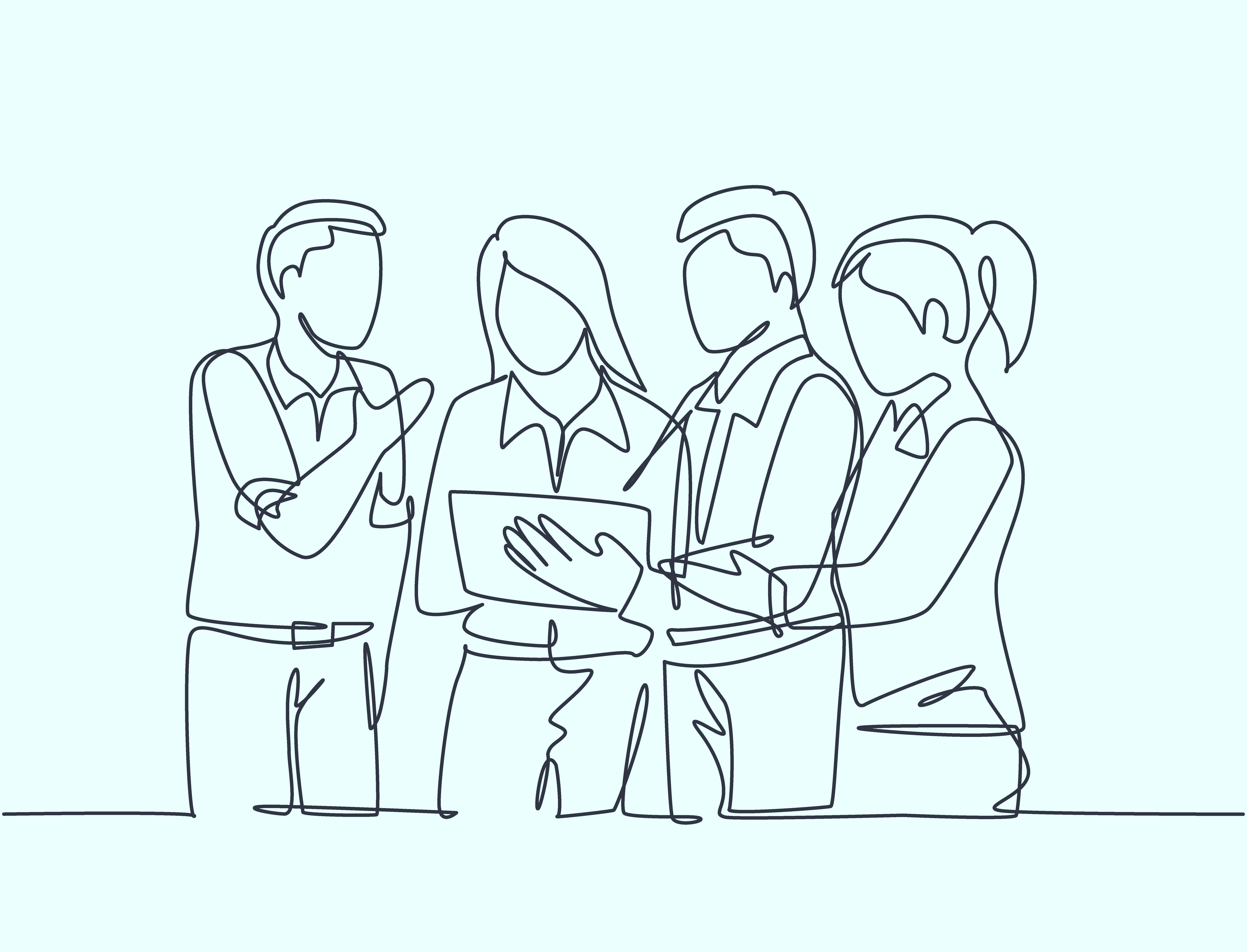 Oppgave: Tidsramme
Det tar tid å innarbeide nye måter å gjøre ting på. Hva er tidsrammen vi vil sette for å oppnå målet?
En, to, tre eller kanskje seks måneder?
............................................................................................................................................................................................................................................................
Resultat
Vi får mindre stress
Nå rekker vi alle oppgavene
Se for dere det aller beste resultatet av den nye oppgavedelingen deres. Hvordan vil den nye hverdagen komme til syne i kollegaers handlinger og ord? 

Vær så konkret som mulig og beskriv hvordan dere vil oppleve det nye framtidsbildet. Vær så konkret som mulig. Gi eksempler på hva ledere og  medarbeidere gjør eller sier annerledes der framme. Er de mer opplagte, mer interesserte? Samarbeider de bedre?
Vi samarbeider mye bedre
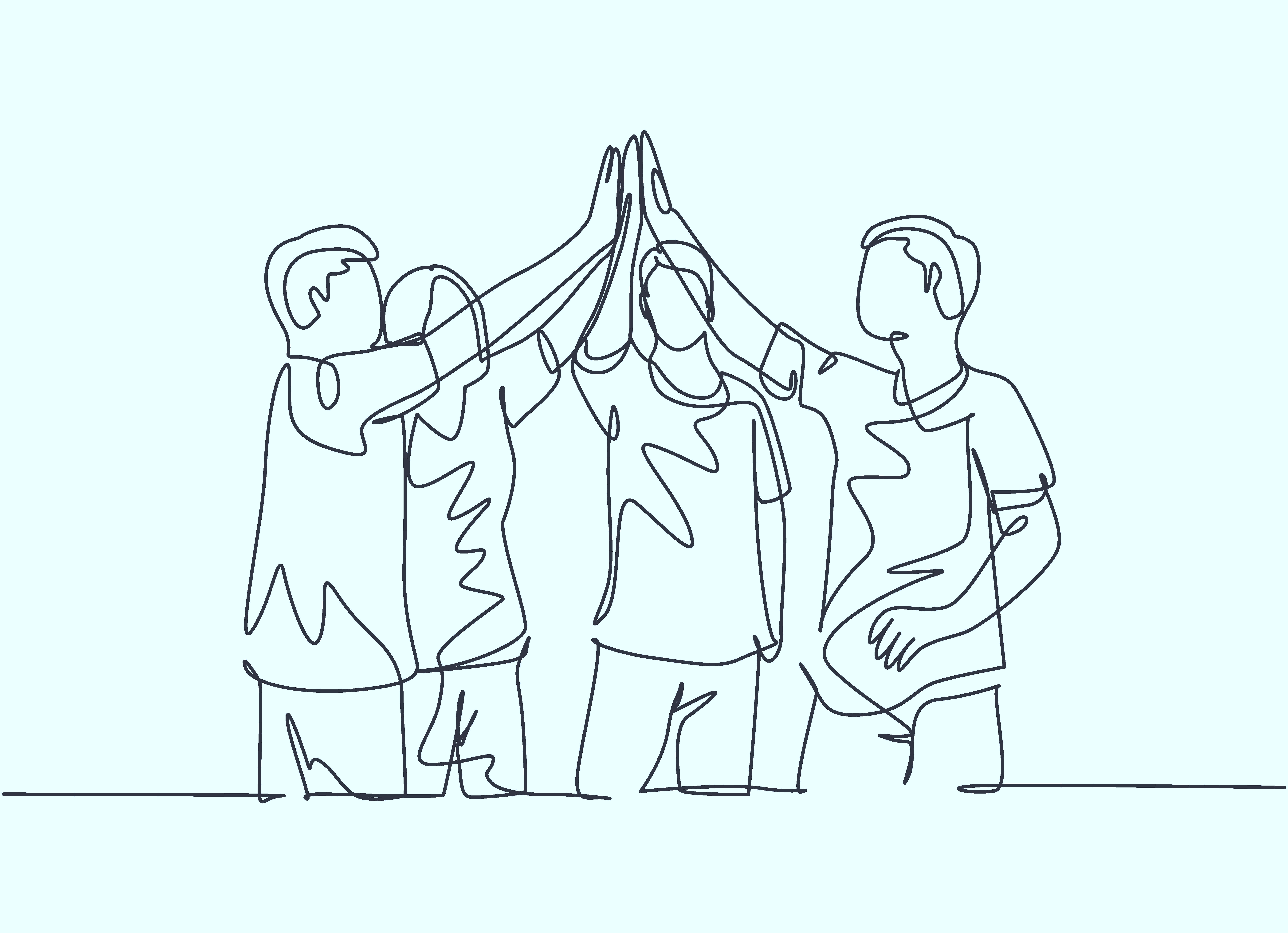 [Speaker Notes: Veiledning: Beskriv det positive - den gode følelsen -  dere  vil oppleve når dere oppnår målet. Et eksempel er «Vi kommer til å samarbeide bedre om oppgavene våre» eller «Vi kommer til å oppleve at alle melder om mindre stresset på jobb»]
Oppgave: Resultatet
Hva vil være det beste resultatet  for dere? Vær så konkret som mulig og beskriv hva dere gjør og sier i den nye situasjonen.
............................................................................................................................................................................................................................................................
Ja, jeg hadde ikke klart dette alene.
Hinder
Hverdagen er full av såvel muligheter som utfordringer. For å oppnå målet er det viktig å være klar over mulige hindre og problemer. 

Er det noe med dagens rutiner som «blokkerer» for veien til det målet dere nå har satt? Hvor butter det imot? Er det tidspress? Måten dere jobber på? mangel på verktøy? Kompetanse?
Hva er det største hinderet dere vil møte på veien mot  målet om nyoppgavedeling?
Her må vi være to som støtter
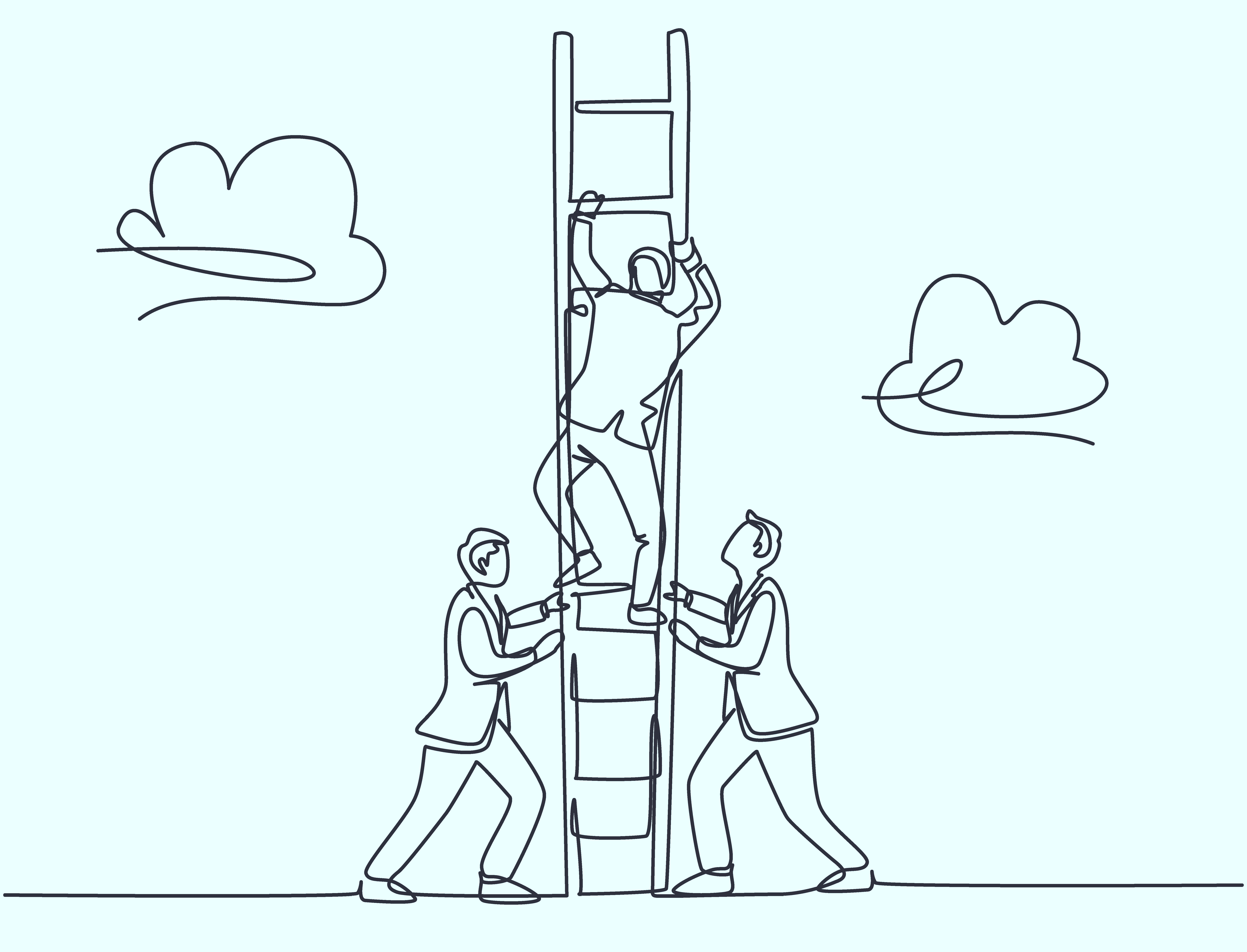 Oppgave: Hinder
Hva er det største hinderet dere vil møte på veien mot  målet om styrket partsamarbeid, eller forbedret arbeidsmiljø?
Hinderet vårt er ..... .........................................................................................................................................................................................................................................................
Hvis... Så...
Nå som dere kjenner hinderet, så er spørsmålet hva dere kan gjøre for å omgå det?  Hva er en konkret handling eller endring i hverdagen  som vil hjelpe dere å overvinne hinderet? Det kan være noe så konkret som å flytte en oppgave til en annen tid på døgnet. Hva med omfordeling av ansvar? Eller handler det om å kompetanse? Vær konkret.

Denne refleksjonen skal munne ut i en Hvis-så-plan (fylles ut i skjemaet  på neste side)
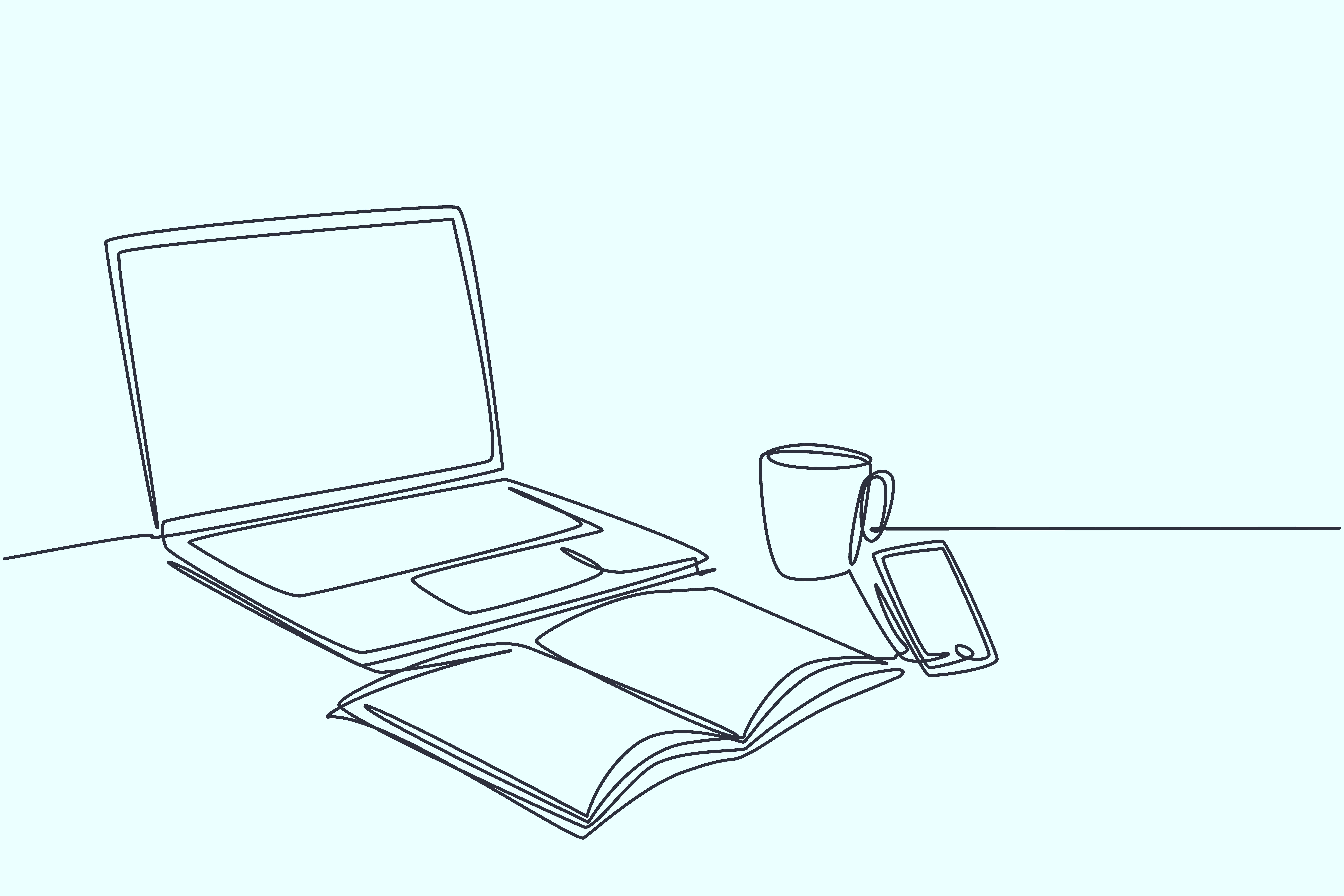 Hvis vi tar en kort evalueringsrunde i det ukentlige personalmøtet...
SÅ sikrer vi gjennom-føring og kontinuitet, og vi oppnår målet om kollegastøtte.
[Speaker Notes: Veiledning: Planen kan  f.eks  skrives slik: HVIS vi starter uken med at leder fordeler kollegastøtte-oppgaver SÅ sikrer vi at alle får mulighet til å gi og motta støtte. Eller, HVIS vi tar en kort evalueringsrunde i det ukentlige personalmøtet SÅ sikrer vi gjennomføring og kontinuitet, og vi oppnår målet om kollegastøtte. 
NB: «hvis-så» planen trenger inneholde et eller flere steg som sikrer struktur, oppgaver og  avsjekking / bekreftelse / evaluering underveis. Det sikrer gjennomføring og progresjon.]
Oppgave: Hvis... Så...
«hvis-så» planen trenger å inneholde ett eller flere steg som sikrer struktur, fordeler oppgaver og evalueres underveis. Det sikrer gjennomføring og progresjon.
Hvis vi.................................................... ...............................................................(om hva vi skal gjøre i hverdagen for å overvinne hinderet)  

Så vil vi klare å .......................................................................... ...............................................(om målet vi oppnår).
Oppsummering
Siste sjekk
En felles plan lykkes når alle bidrar og jobber sammen mot måloppnåelse.  
Se over det dere har kommet frem til. 

Vil dere justere noe? 
Holder tidsrammen? 
Hva med hinderet? 
Hvem har ansvar for å holde i fremdriften?
Individuell refleksjon
Hva betyr målet og planen for deg?

Hva kan du gjøre fra ditt ståsted og din rolle i teamet ?

Bruk den samme fremgangsmåten som i gruppeoppgaven og sett deg ditt eget mål for hvordan du skal  bidra til teamets mål om f.eks kollegastøtte
Fasilitators ark til gruppeoppgave 3
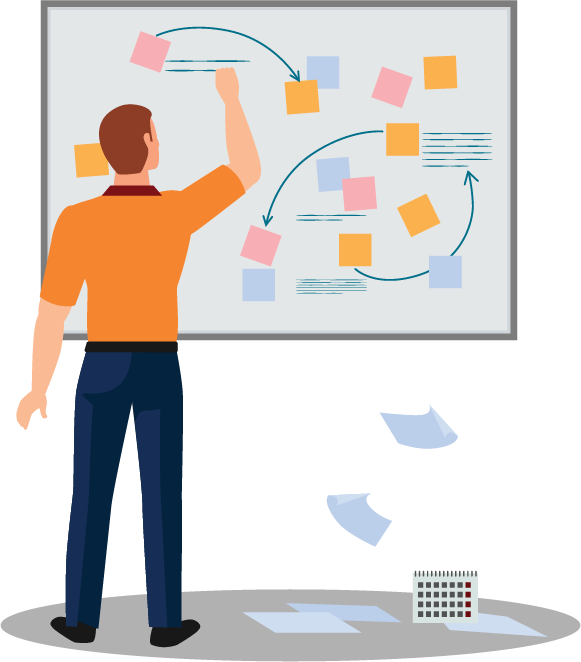 2. Tidsramme
1. Mål
3. Ønsket resultat
Deltakerne vil trenge fasiliterende spørsmål underveis 

Benytt spm som åpner for idemyldring og deling, som "ja òg, "fortell mer", "Kan du utdype" 

For hver del av oppgaven vil gruppen trenge din støtte til å  lande en beslutning og konkludere, f.eks  ved å  si:

 «Det høres ut som det er stor enighet om forslag X og Y. Hvilket tar dere med videre?»

Eller  «Er det noe mer vi bør ta opp før vi går til neste spørsmål?»
Tenk på de neste månedene. Hva vil dere sette som målsetting  for  det temaet dere valgte for rotårsaksanalysen?  Sett et mål dere må strekke dere mot i partsamarbeidet og sammen med de andre medarbeiderne i avdelingen / enheten, men velg noe dere vet dere kan klare
Det tar tid å innarbeide nye måter å gjøre ting på. Hva er tidsrammen dere vil sette for å oppnå målet? En, tre eller inntil seks måneder?
Se for dere det beste resultatet av innsatsen deres. Hva vil dere se og oppleve når målet er nådd?
5. Hvis-så
6. Oppsummer
4. Hinder
Hverdagen er full av både muligheter og utfordringer. For å oppnå målet, er det viktig å være klar over hindre dere vil møte på veien. Hva er det  største hinderet mot å klare å nå det målet dere har satt for arbeidsplassen? Tenk gjennom hinderet.  Forestill dere hinderet.
Nevn en handling som vil hjelpe dere  å overvinne hinderet. Tenk også på fordeling av ansvar for oppfølging og fremdrift. Formuler en Hvis-så-plan. «Hvis» vi... (om hva vi gjør / hvordan vi organiserer oss i hverdagen for at vi overvinner hinderet)  «Så» ... (om målet vi oppnår).
Se over det dere har kommet frem til. Vil dere justere noe? Holder tidsrammen? Hva med hinderet. Hvem har ansvar for å holde i fremdriften?
Spørsmål og erfaringer fra gruppeoppgave 3?
Modul 4
Til info: Gjennomføring av  modulene
Modul 3
Modul 4
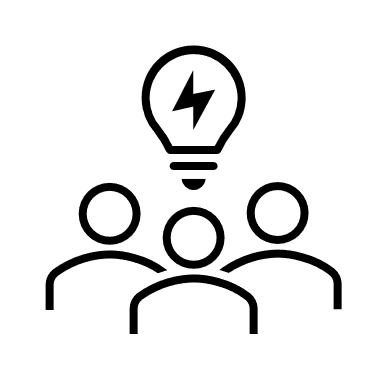 Leder, tillitsvalgt og verneombud samarbeider om personalmøtet og jobber sammen i modul 4.
Samling på egen arbeidsplass
Fellessamling
Jobbe videre i gruppen med resultat fra personalmøtet.
Lære teknikker på fasilitering, hvordan komme forbi hindre, øve på partssamarbeid. 
Problemløsning. Lære hvordan man kan finne rett løsning, og hvordan gjennomføre det. 
Hva skal vi fortsette med, begynne med, slutte med (teknikk) Hvordan vite at man har lykkes
Forberede personalmøtet (verktøy)
Gjennomføre møte med personalet
Hensikt: å formidle hvilket problem dere har tatt tak i jobbe med. Teste ut ideen med ansatte. Finne løsning sammen. 
Etter møte med personalet
Utarbeide en plan for hvordan gjennomføre endringen
Utarbeide plan for hvordan måle endringen. Dere får verktøy som gjør at dere kan jobbe med hva som er fakta og hva som er antagelser / magefølelse.
Gjennomføre
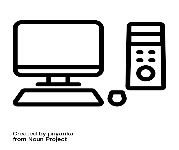 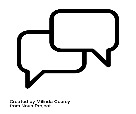 Møter og samlinger
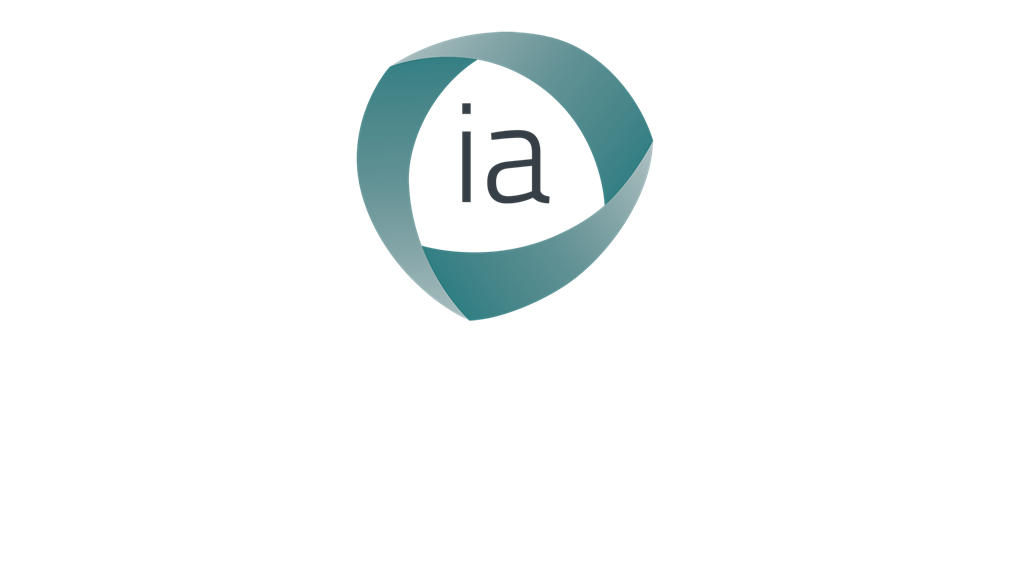 Forberedelse:	Materiell til forberedelser
Modul 1: 	Fellessamling
Personalmøte: før modul 2
Modul 2: 	Samling på egen arbeidsplass
Modul 3: 	Fellessamling
Personalmøte: 	Før modul 4
Modul 4: 	Samling på egen arbeidsplass
Modul 5: Fellessamling
Modul 6: Fellessamling
Lykke til !
Takk for i dag 
[Speaker Notes: Og ikke nøl med å ta kontakt hvis dere lurer på noe ]